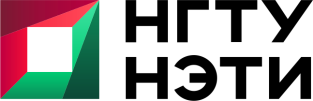 КОНЦЕПЦИЯ Программы развития федерального государственного бюджетного образовательного учреждениявысшего образования«НОВОСИБИРСКИЙ ГОСУДАРСТВЕННЫЙ ТЕХНИЧЕСКИЙ УНИВЕРСИТЕТ» на 2021-2030 годы
ректор Анатолий Андреевич Батаев
Заседание Ученого совета НГТУ, 30 июня 2021 г.
Соответствие критериям отбора
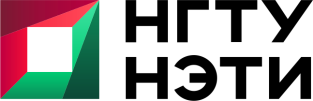 Заявка на грант
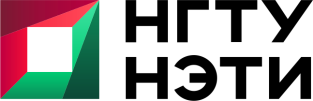 Позиционирование:
НГТУ — лидер исследований и инженерного образования для научно-технологического прорыва (электроника и энергетика, материаловедение, биотехнологии и биомедицина), содействующий устойчивому инновационному развитию Новосибирской области и Российской Федерации

Стратегическая задача: масштабная трансформация базовых политик университета для ответа на глобальные вызовы и эффективной реализации флагманских научно-технологических проектов с учетом стратегических приоритетов развития региона и страны
а) базовая часть гранта на увеличение вклада университета в социально-экономическое развитие субъектов Российской Федерации и реализацию новых творческих, социально-гуманитарных проектов
Минимальная сумма: 100,0 млн руб.
Запрашиваемая сумма: 200,0 млн руб.
б) специальная часть: на развитие университетов, обеспечивающих социально-экономическое развитие территорий, укрепление кадрового и научно-технологического потенциала организаций реального сектора экономики  и социальной сферы 
Запрашиваемая сумма:        1000,0 млн руб.
Софинансирование от вуза: 750,0 млн руб.
Перечень основных мероприятий Программы, направленных на содействие в реализации национальных проектов и программ - 1
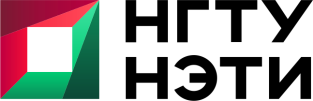 20 значимых мероприятий в 2022   →    45 в 2030
Перечень основных мероприятий Программы, направленных на содействие в реализации национальных проектов и программ - 2
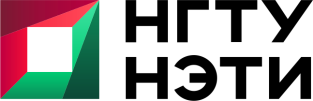 34 значимых мероприятия в 2022   →    63 в 2030
Ключевые проекты и мероприятия Программы, направленные на социально-экономическое развитие Новосибирской области
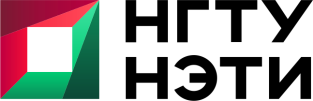 Влияние проектов и мероприятий Программы развития НГТУ на социально-экономическое развитие Новосибирской области
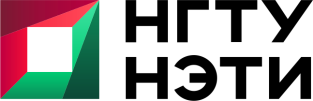 Содействие реализации целей и задач Стратегии  социально-экономического развития Новосибирской области 2030, в том числе:
рост научного потенциала в рамках глобальной и национальной повестки (электроника, энергетика, новые материалы, биотехнологии)
сокращение разрыва между высоким научно-техническим потенциалом и внедрением инноваций в реальный сектор (трансфер технологий); рост инвестиционной привлекательности 
создание новых рабочих мест; рост налоговых поступлений в бюджет региона
развитие городской среды, транспортной (электротранспорт) и энергетической (распределенная генерация) структуры, решение задач устойчивого развития территорий (региона)
привлечение в регион талантов; рост внутреннего спроса на продукты и услуги
рост числа молодежных инициатив и проектов, создание современной развивающей среды для жителей региона
Новосибирская область - территория, привлекательная для жизни и ведения бизнеса, создающая условия для гармоничного развития человека и устойчивого роста экономики, опирающаяся на интеграцию значительного научно-образовательного потенциала и эффективной бизнес-среды
Интеграция: формирование консорциумов
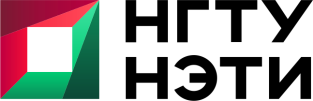 образовательные - с российскими вузами, занимающими высокие позиции в предметных областях НГТУ, в рамках сетевых программ – НИУ МИСИС, КНИТУ – КАИ, НГУ, ИННОПОЛИС;
исследовательский - в рамках мегасайенс проекта «СКИФ» - НГУ, Институт ядерной физики им.  Г. И. Будкера СО РАН, Институт катализа СО РАН, Институт физики прочности и материаловедения  СО РАН; НГТУ – участник;
научно-производственный «Новые материалы и аддитивные технологии» - ХК ПАО «НЭВЗ-Союз»; Межотраслевой инжиниринговый центр «Композиты России», МГТУ им. Н. Э. Баумана; ЗАО «Чебоксарское предприятие «Сеспель», ООО «РусАт» (РОСАТОМ); НГТУ – инициатор;
научно-производственный «Аэрокосмические системы электроснабжения» - СФУ, ТУСУР,                      СибГУ им. М. В. Решетнева, НИУ ВШ МИЭМ, НИУ ИТМО, ИФП СО РАН, ИВМ СО РАН, ИАиЭ СО РАН,            АО ИСС Решетнёва; НГТУ – инициатор;
научно-производственный «Биотех-Биомед» - ГНЦ ВБ «Вектор», ИФП СО РАН, ФИЦ ФТМ, ФИЦ ИВТ, ИХБФМ СО РАН, ООО «ТДМ Коммуникации»; НГТУ - инициатор;
научно-производственный «Новые геокогнитивные технологии и продукты» - СГУГиТ, АО «Ракурс»;           ГК «СКАНЭКС»; АО «УСГиК»; ООО «ИКС» (FIXAR); Институт экономики и организации промышленного производства СО РАН; АО «Российские космические системы»
консорциум в рамках Центра компетенций НТИ «Технологии моделирования и разработки функциональных материалов с заданными свойствами» (25 участников, НГУ - головной, НГТУ – участник)
Ожидаемая динамика роста в перспективе 2030
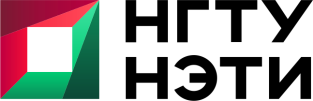 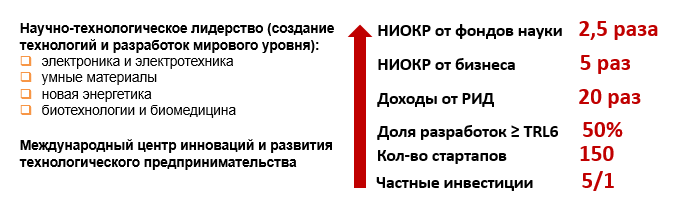 Показатели, необходимые для достижения результата предоставления гранта (показатели результата)
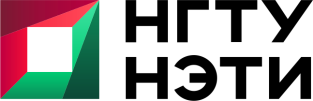 Показатели эффективности реализации Программы - 1
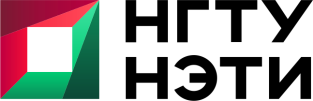 Показатели эффективности реализации Программы - 2
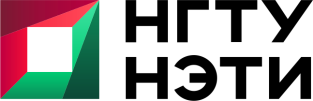 Показатели эффективности реализации Программы - 3
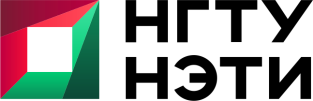 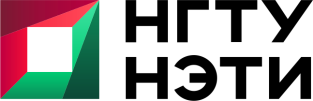 СПАСИБО ЗА ВНИМАНИЕ!
Заседание Ученого совета НГТУ, 30 июня 2021 г.